RAD 202
What Makes a CFI Proposal or Award so “Special”?Research Administration Day, May 31, 2017“Today’s Research, Our Future”Partnership and Institutional Projects, Research Services OfficeKara Allanach, Manager Institutional ProjectsNancy Klimczak, Assistant Director
Topics:
Welcome and Introductions 
What is the Canada Foundation for Innovation? 
Key CFI Guidelines
CFI vs. Typical research proposals
Budgets: CFI “In-kind” contributions
Construction/Renovation requirements
Environmental Scan: Integration with existing infrastructure
Lessons learned from reviewer comments 
QUESTIONS
Who are we?  The Institutional Projects Team
Who are we?  The Institutional Projects Team
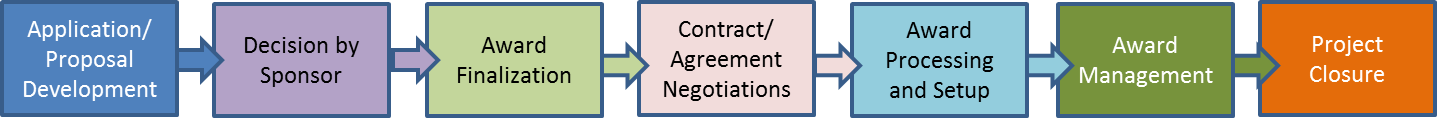 The Institutional Projects team is involved with each CFI project throughout its entire lifetime
We provide support for:
Proposal Development
Budget Development
Award Finalization
Negotiation of Agreements
Review and Approval of all purchases >$10K
Reporting
Project Closure
Audit Support (if applicable)
What is CFI?
Canada Foundation for Innovation
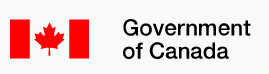 Independent corporation, founded in 1997
Receives funding from the Federal Government
CFI’s Mandate: 
To make financial contributions to Canada’s universities, colleges, research hospitals and non-profit research organizations to increase their capacity to carry out high quality research.
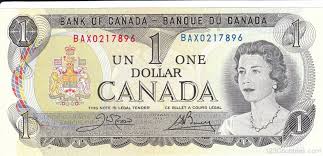 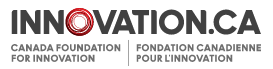 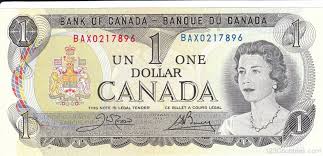 “Allocation” or “Envelope”
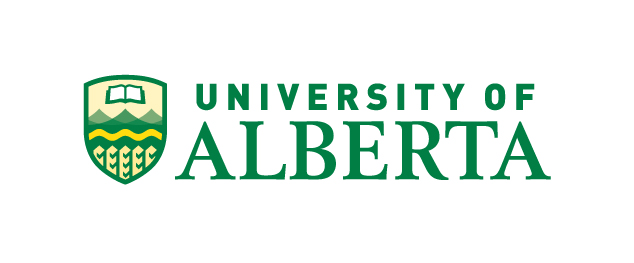 Canada Foundation for Innovation: Objectives
Increase Canada’s capability to carry out world-class scientific research and technology development
Support economic growth and job creation, as well as health and environmental quality through innovation
Expand research and job opportunities by providing support through research infrastructure for the development of highly qualified personnel
Promote productive networks and collaboration among Canadian institutions and the private sector
CFI Awards are Institutional Awards
CFI projects are awarded to the institution, rather than to faculty members
The PI is the Project Leader
Vice President (Research) is the Project Holder
CFI funds the acquisition of infrastructure, not research
The Institution has a contractual obligation to manage all CFI funds in accordance with CFI policies
CFI carries out regular audits and monitoring visits
Non-compliance on a single project can result in widespread effects on all institutional CFI funding
CFI Award Funding Structure
CFI funds maximum 40% of Total Project Costs (TPC)
Request can be made to Ministry of Economic Development and Trade (EDT) for additional 40% of TPC
Remaining 20% to come from other sources:
Eligible partners
Vendor in-kind contributions
Institutional contributions
Partner Contributions
Eligible Partners:
Institutional funds
Most departments/agencies of the federal and provincial governments
Industry partners (unless already matched)
Non-profit organizations
Individuals
Non-eligible Partners:
CIHR
NSERC
SSHRC
NCE
CRC

***Not an exhaustive list.
Canada Foundation for InnovationKey Guidelines
Changes to the Infrastructure

“The CFI funds specific items of an infrastructure project that have been subject to a merit-based review.  
As such, the institution is expected to use CFI funds to purchase the infrastructure items identified in the proposal.”
--CFI Policy and Program Guide, Sec. 6.6.1

However,
Both CFI and the institution recognize that technology continues to develop and changes are sometimes inevitable.

Therefore:
**Institutional review is required for all changes**
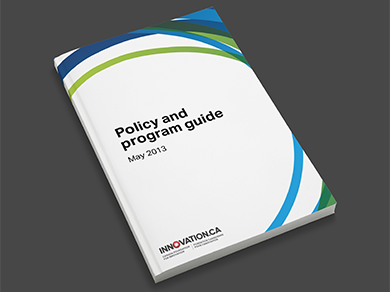 Canada Foundation for Innovation Key Guidelines
Eligible Costs:
Acquisition and installation of infrastructure (including databases)
Construction and renovation costs required to house the CFI-funded infrastructure
Operations and maintenance of CFI-funded infrastructure (including HQP salaries)

Ineligible Costs:
Any cost to conduct research activities
Trainee stipends or researcher salaries (students, post-doctoral fellows)
Infrastructure primarily used for teaching or clinical care

***this is a non-exhaustive list
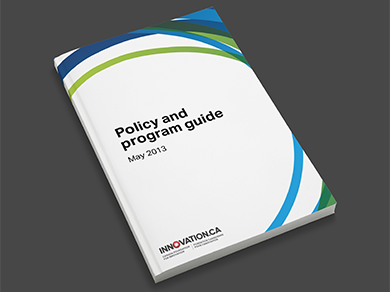 Comparison: Typical Operating Proposalvs.CFI Proposal
For detailed information about CFI JELF proposal development: http://www.rso.ualberta.ca/Applying/SponsorsPrograms/CFI/JELF.aspx
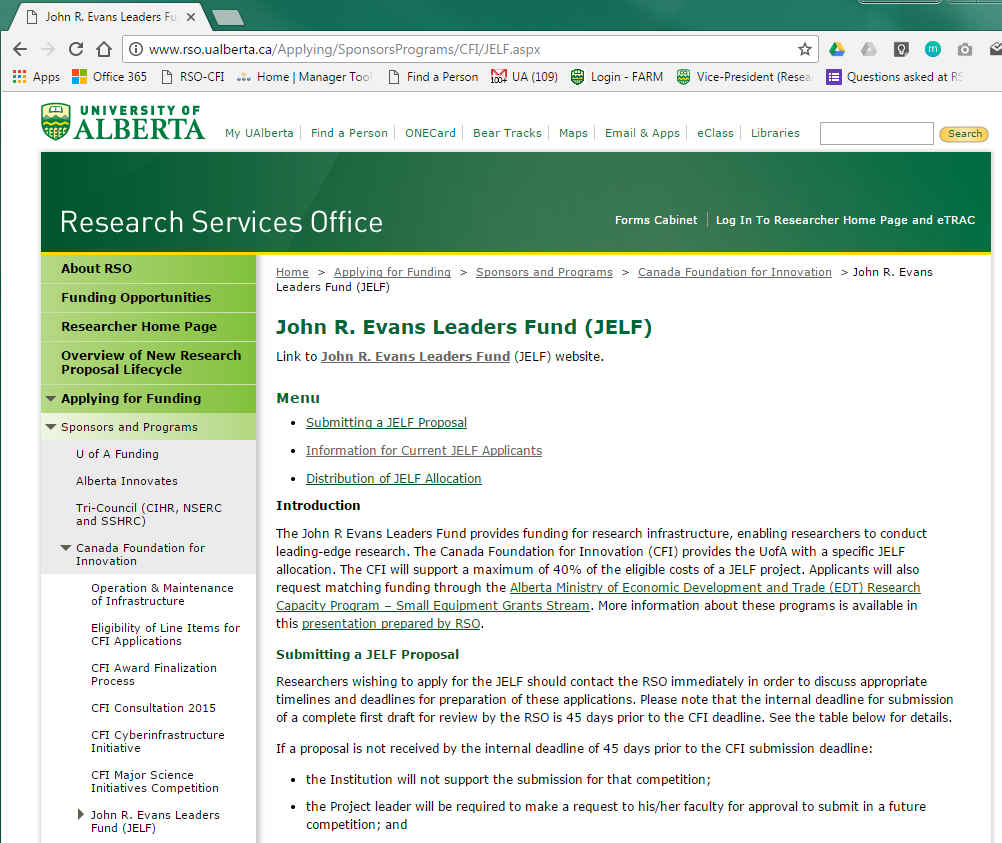 Proposal Development Process: “Typical” (operating) Grant
Institutional Alignment
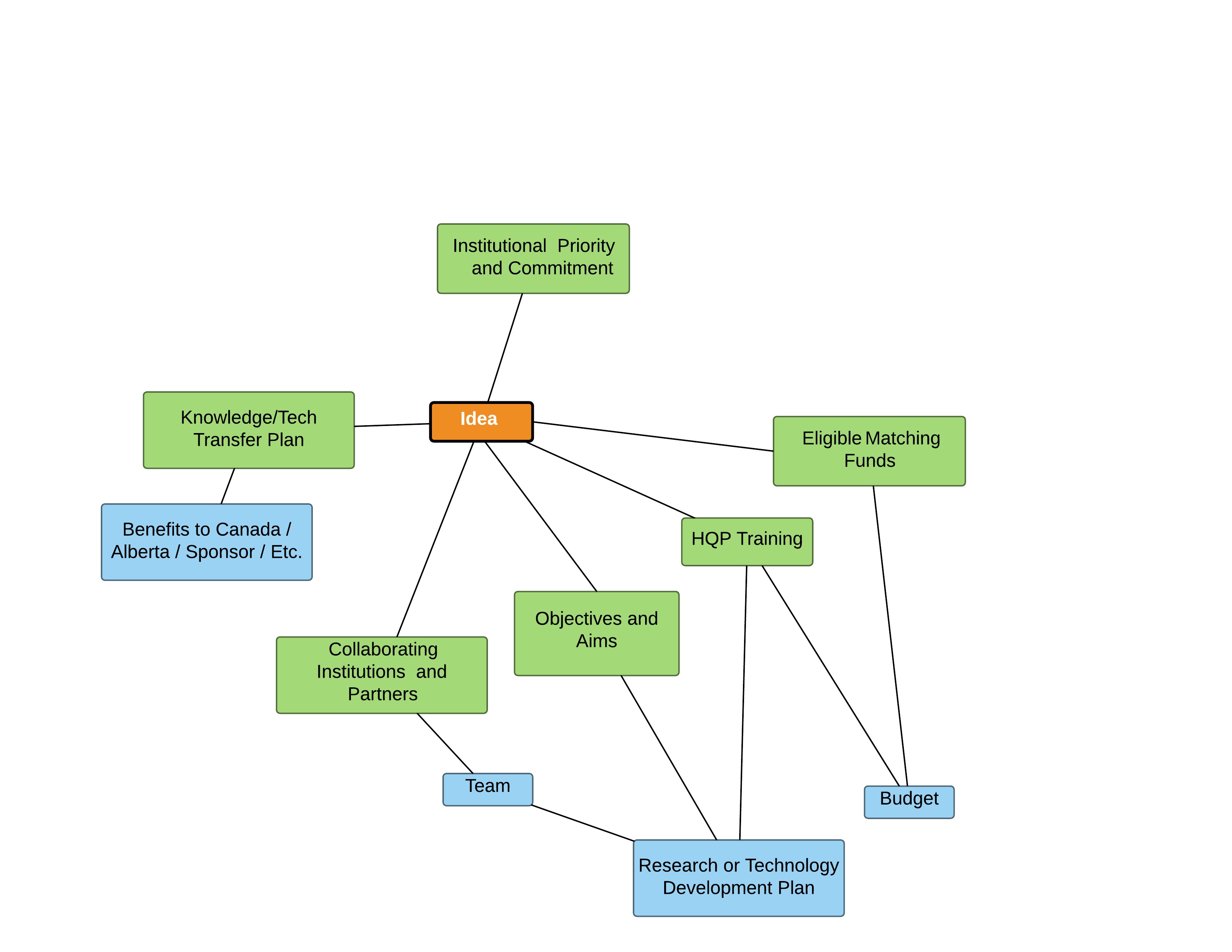 Future Benefits
Budget
Research Plan
Proposal Development Process: CFI Projects
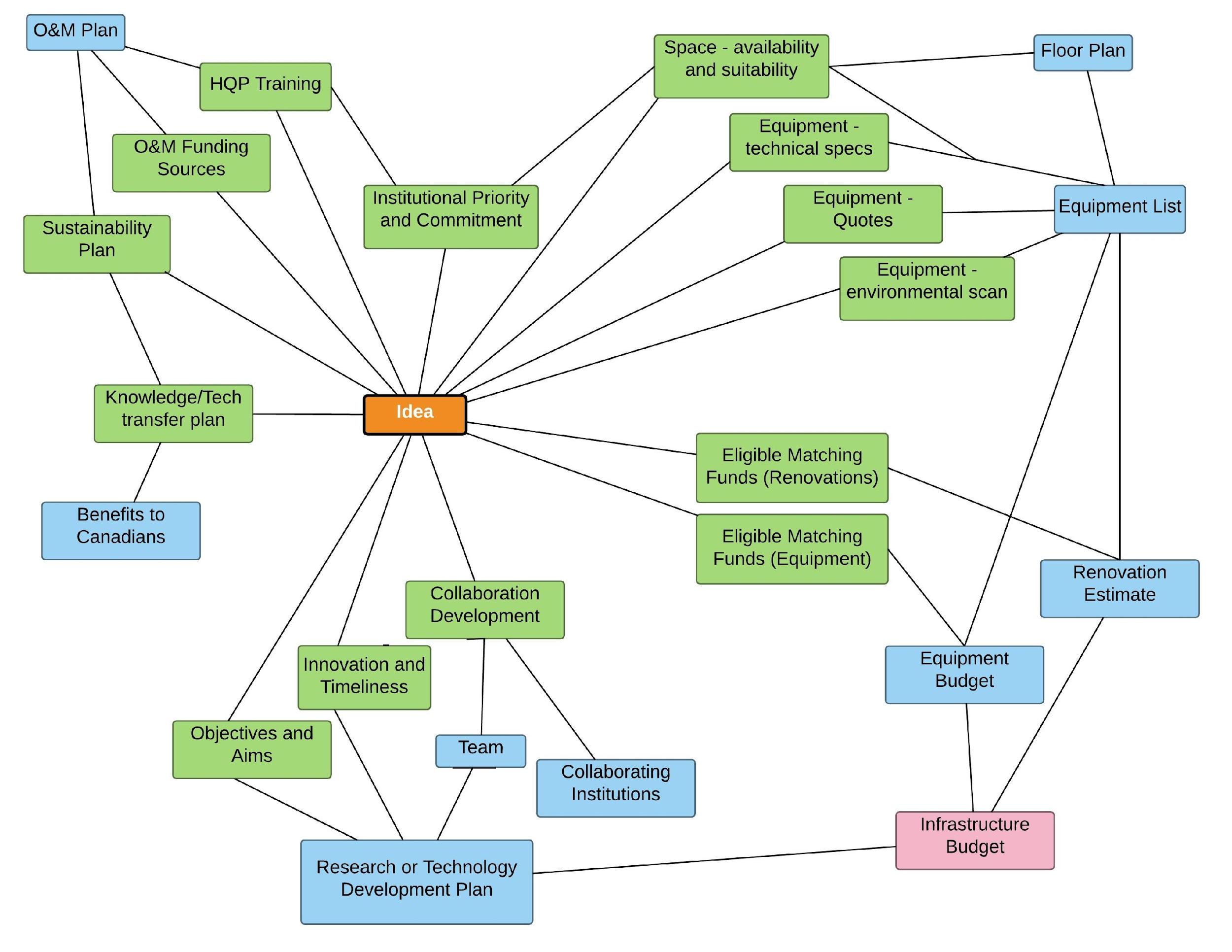 Space and Equipment Plan
O&M and Sustainability Plan
Institutional Alignment
CFI Proposal
Future Benefits
Infrastructure Budget
Research Plan
Proposal Development Process: CFI Projects
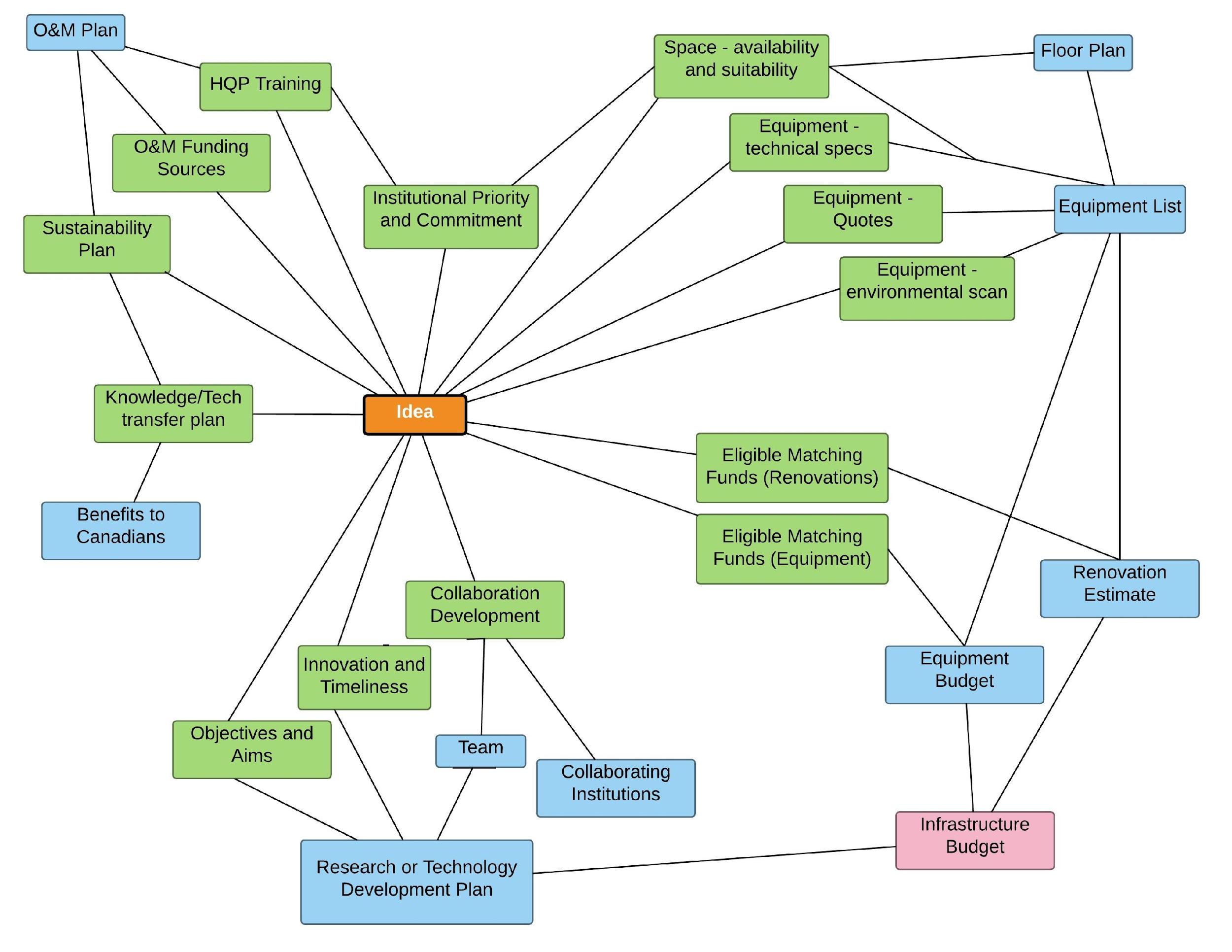 Space and Equipment Plan
O&M and Sustainability Plan
Institutional Alignment
CFI Proposal
Future Benefits
Infrastructure Budget
Research Plan
Space Modifications:CFI Process From a Planning Perspective
Identify
Space
Site Review &
Scope of Work
Equipment
Specifications
Concept Drawings
Project Timelines
Cost Estimate
Is the Space
Appropriate?
NO
YES
Final Estimate for Proposal
Proposal Development Process:CFI Projects
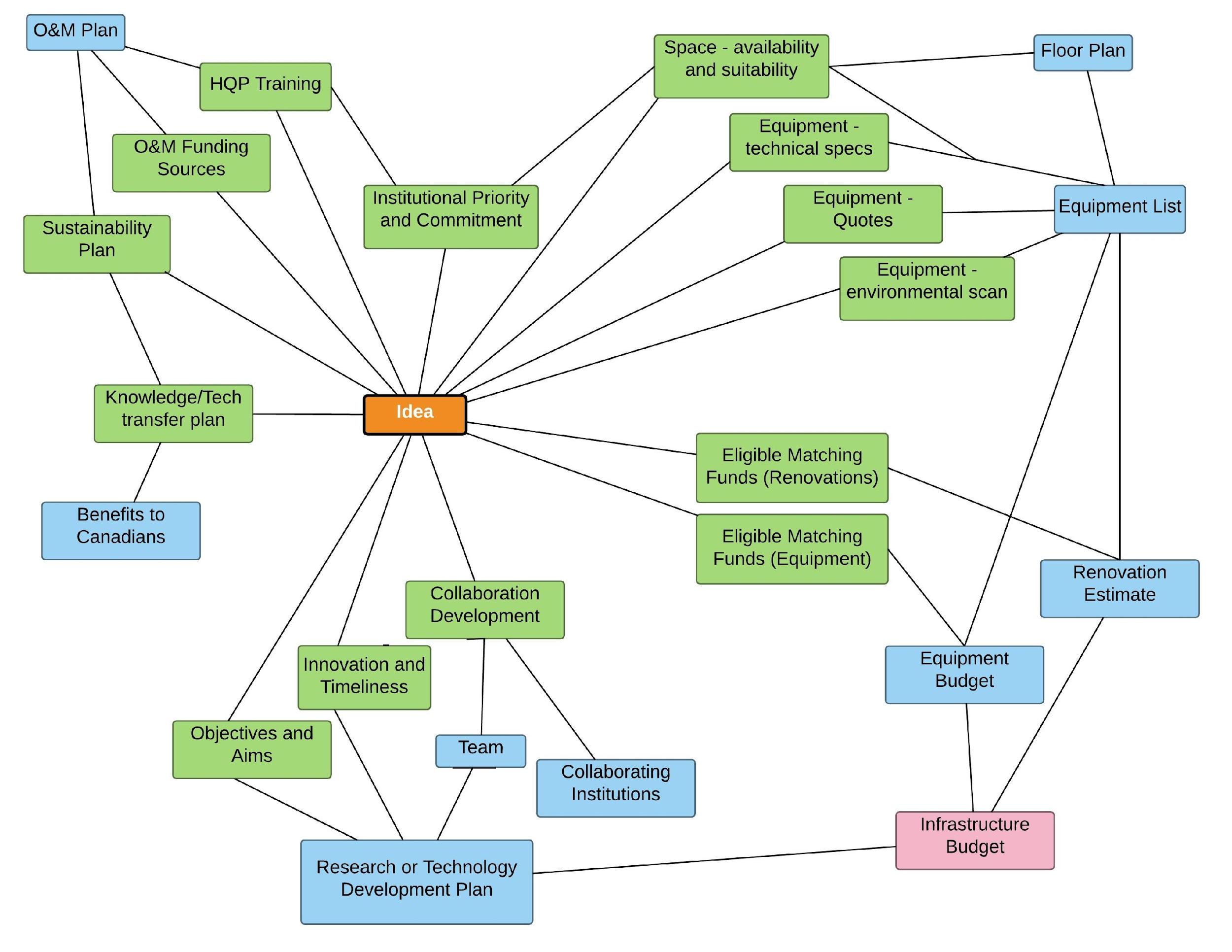 Space and Equipment Plan
O&M and Sustainability Plan
Institutional Alignment
CFI Proposal
Future Benefits
Infrastructure Budget
Research Plan
Budget DevelopmentIn-kind Contributions
The CFI considers the Fair Market Value (eligible cost) of an item to be the price of the item  after normal and/or educational discounts

Normal discount: A discount a supplier would normally apply to anybody
Educational discount: A discount offered to an institution due to its educational status.
Eligible in-kind contribution: A non-monetary resource offered as a contribution toward a CFI-funded project. The eligible in-kind contribution is equal to the fair market value of the item less the net selling price (if any). Must be over and above Normal and Educational Discounts
* Ref: Section 6.5 (page 45) in CFI’s Policy and Procedure Guide, 2013
Budget DevelopmentIn-kind Contributions
Important notes about in-kind contribution:

No in-kind provided on renovations

Vendors are not required to offer normal or educational discounts 

May ask for an in-kind contribution from suppliers but do not ask for a specific amount or percentage* 

*https://www.innovation.ca/sites/default/files/vpupdate/cfi-vp-update-july-2016.pdf 
*https://www.innovation.ca/sites/default/files/Funds/documents/Competitivie%20bid%20process%20and%20examples_updated%20April%207_2014_EN%20-%20CSV2.pdf
Budget DevelopmentIn-kind Contributions
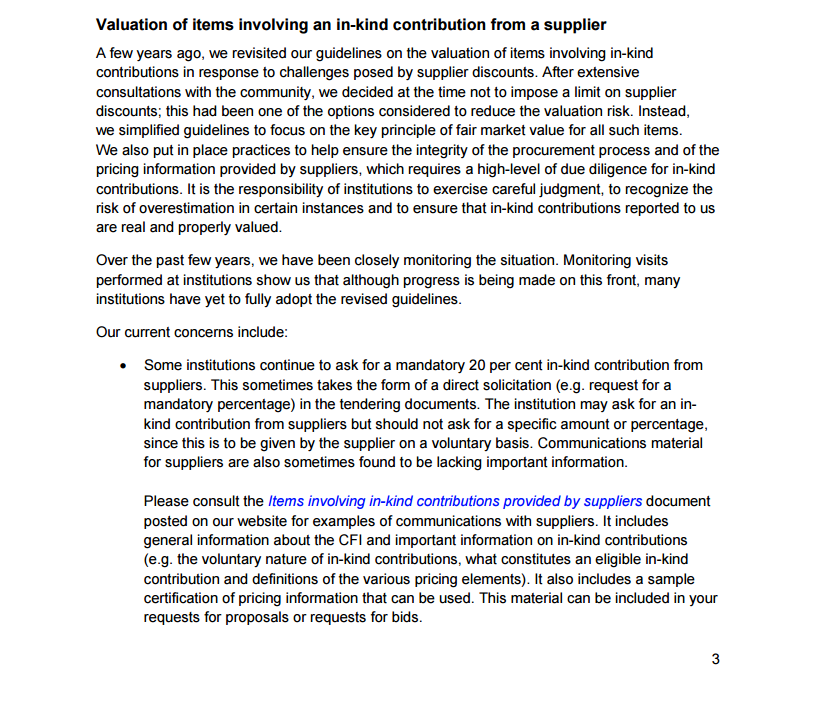 https://www.innovation.ca/sites/default/files/vpupdate/cfi-vp-update-july-2016.pdf
Budget DevelopmentIn-kind Contributions
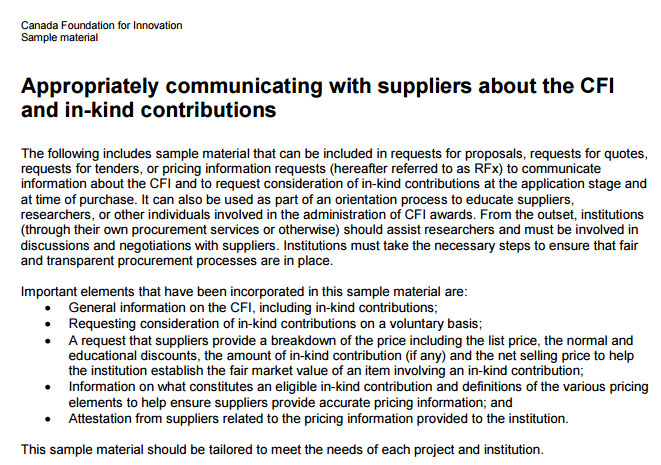 *https://www.innovation.ca/sites/default/files/Funds/documents/Competitivie%20bid%20process%20and%20examples_updated%20April%207_2014_EN%20-%20CSV2.pdf
Proposal Development Process:CFI Projects
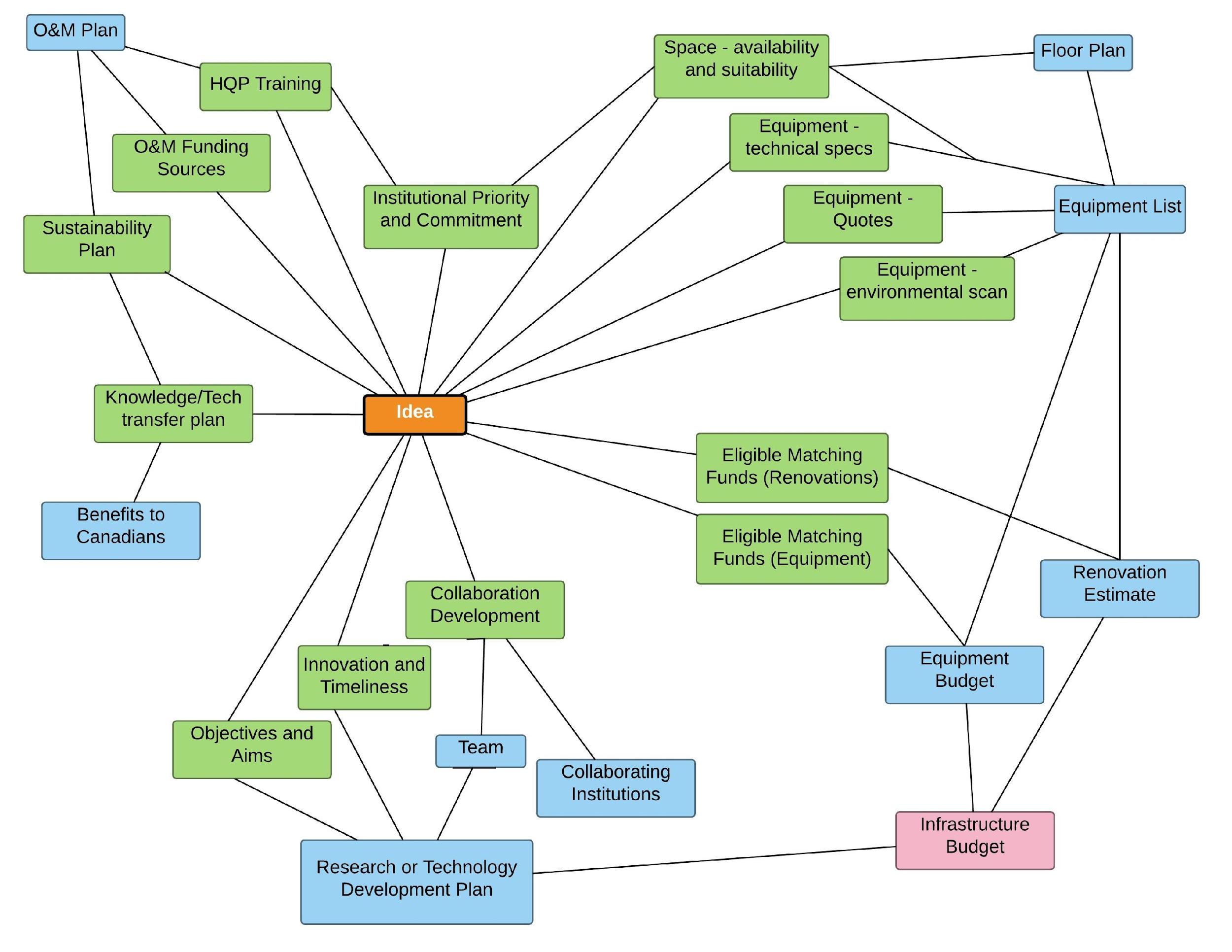 Space and Equipment Plan
O&M and Sustainability Plan
Institutional Alignment
CFI Proposal
Future Benefits
Infrastructure Budget
Research Plan
Proposal Development Process:CFI Projects
IMPORTANT:
If you are working on a CFI proposal with a collaborator from another institution, even if UofA is not the lead you must contact you Department, Faculty and RSO as soon as possible.
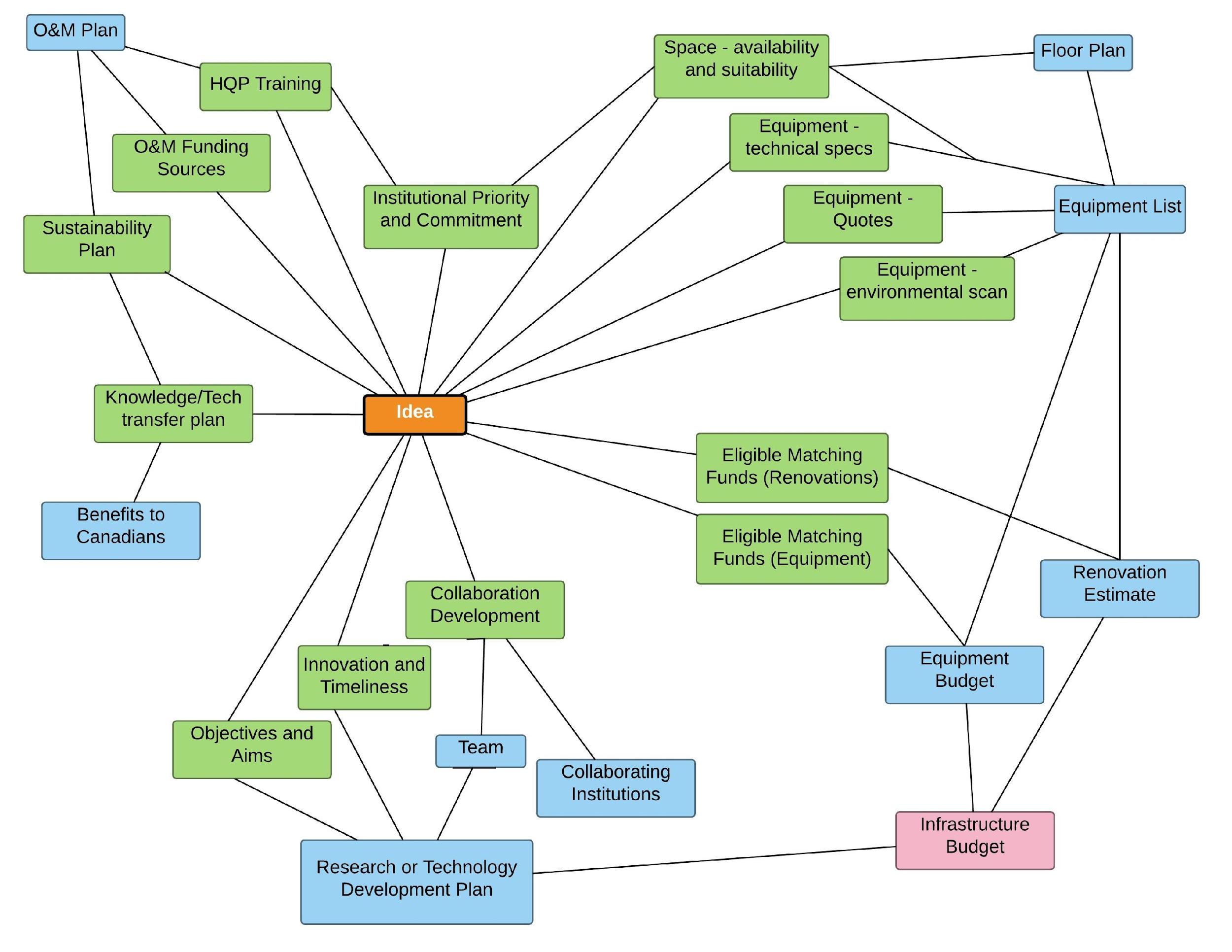 Space and Equipment Plan
O&M and Sustainability Plan
Institutional Alignment
CFI Proposal
Future Benefits
Infrastructure Budget
Research Plan
Proposal Development Process:CFI Projects
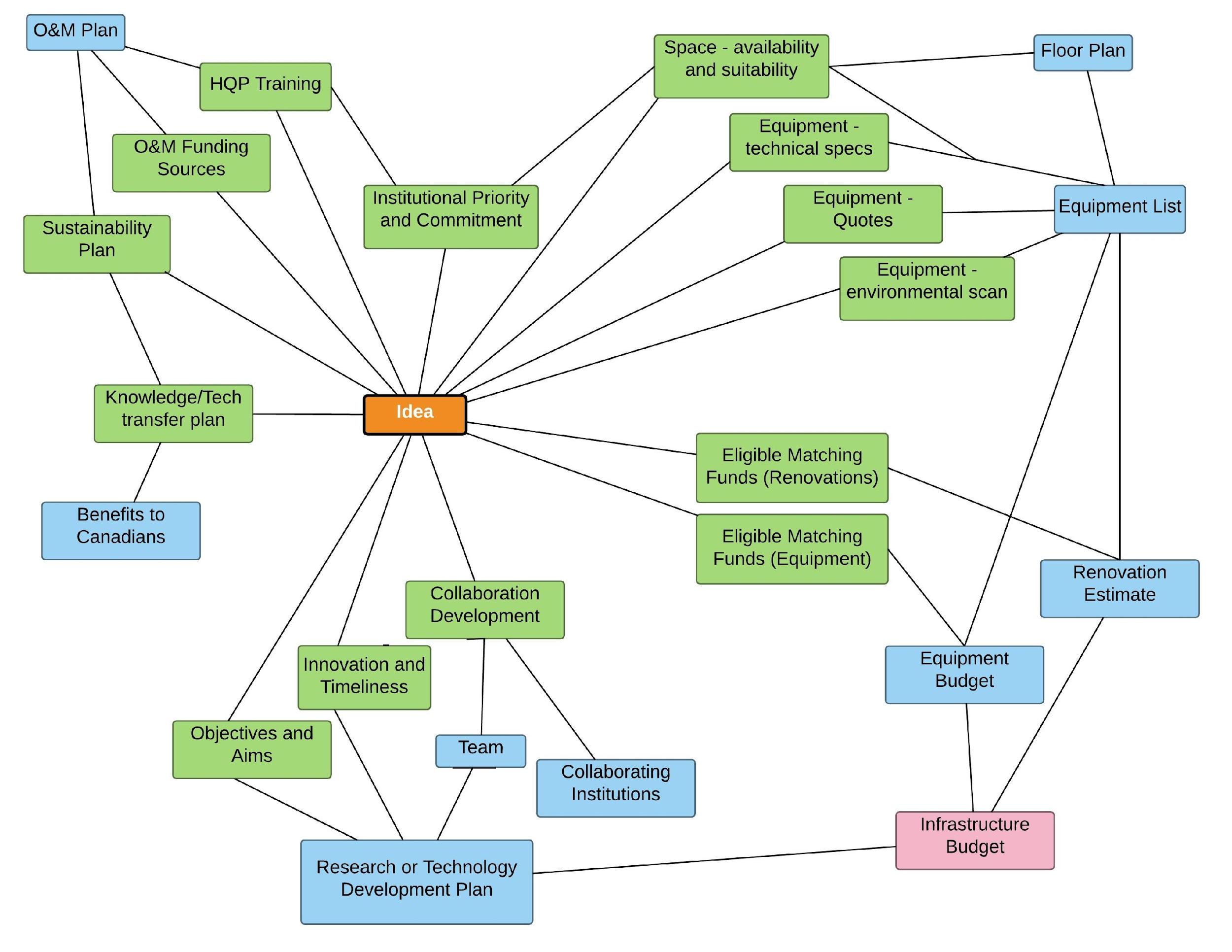 Space and Equipment Plan
O&M and Sustainability Plan
Institutional Alignment
CFI Proposal
Future Benefits
Infrastructure Budget
Research Plan
Proposal Development Process:CFI Projects
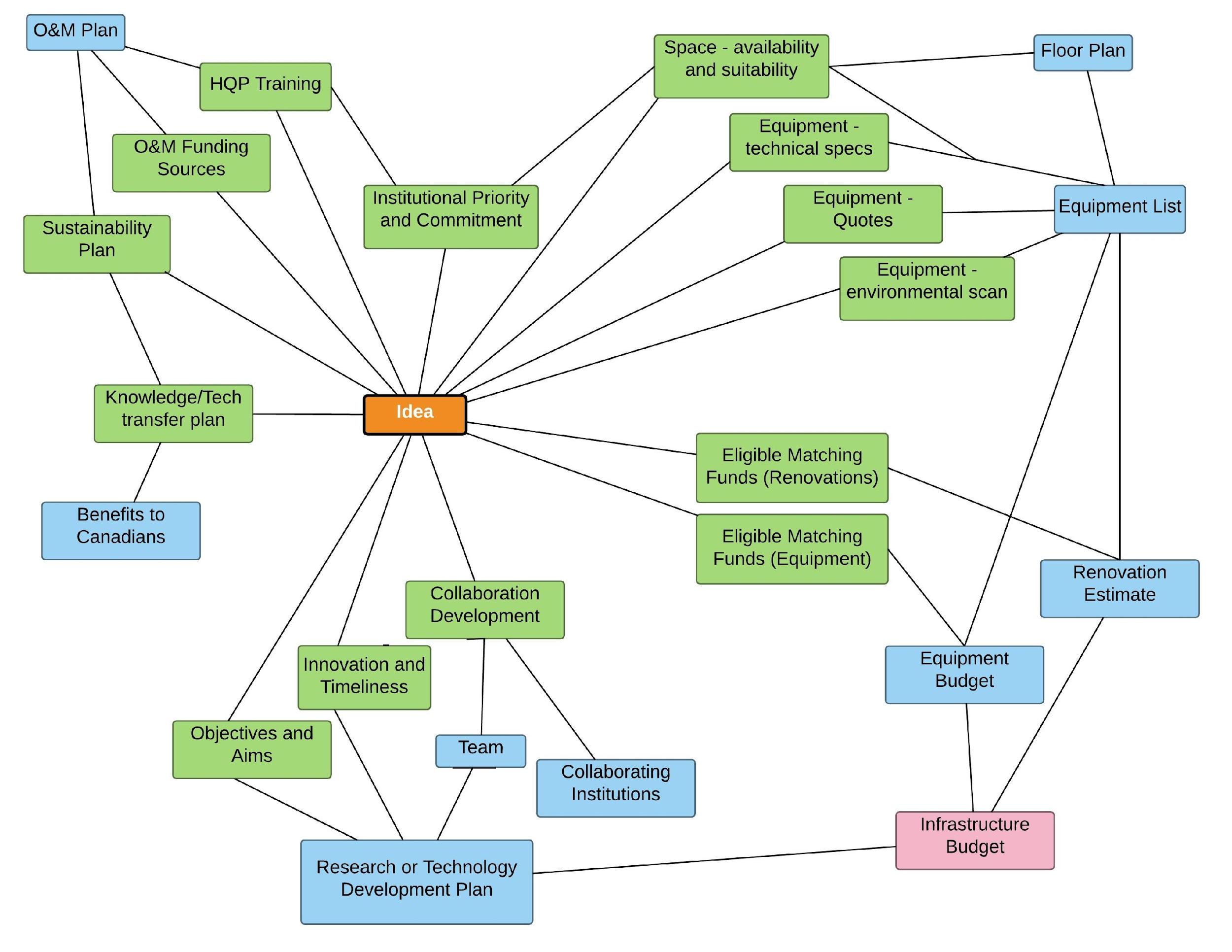 Space and Equipment Plan
O&M and Sustainability Plan
Institutional Alignment
CFI Proposal
Future Benefits
Infrastructure Budget
Research Plan
www.rso.ualberta.ca/Applying/SponsorsPrograms/CFI/OM.aspx
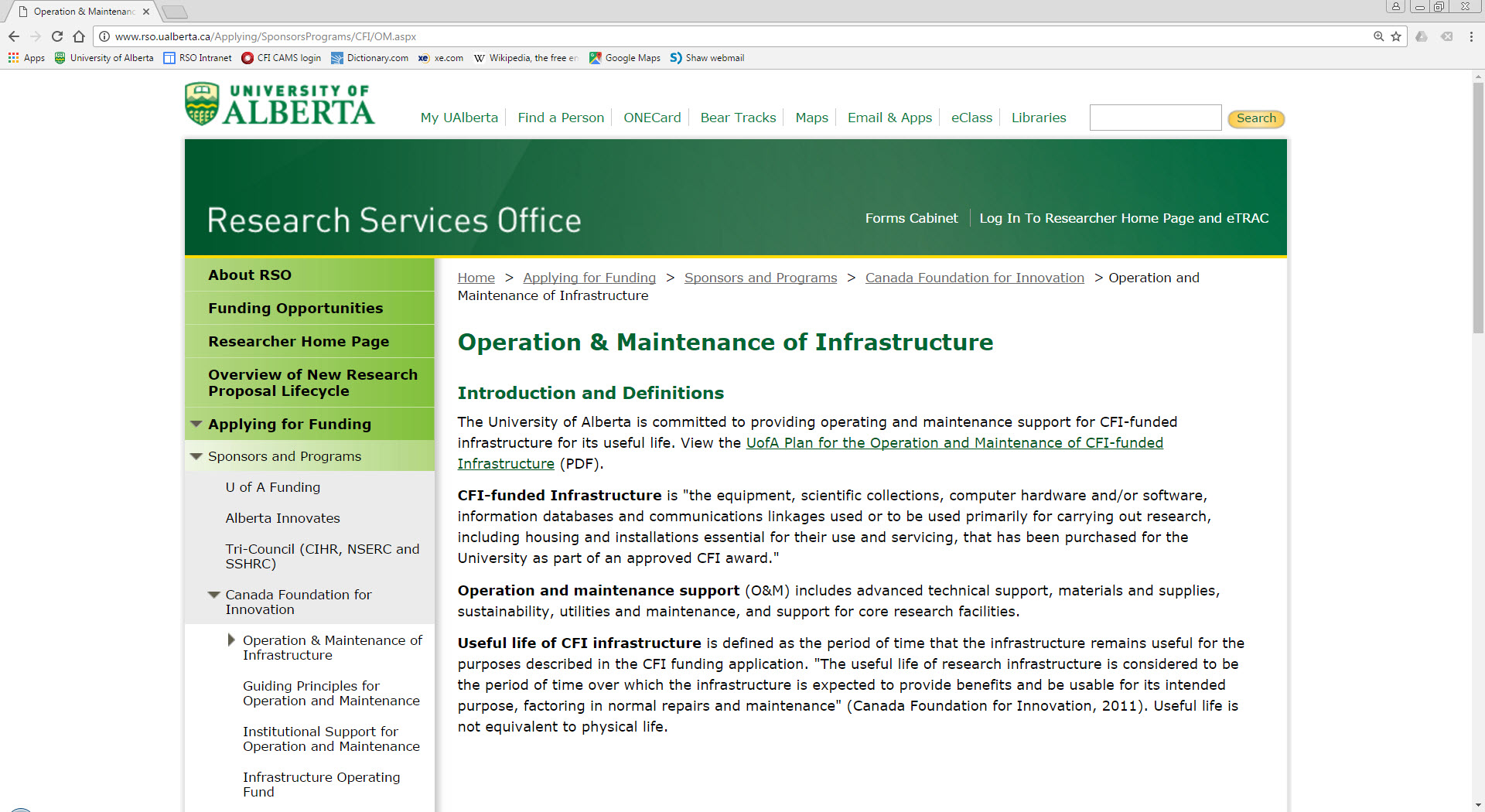 Infrastructure Operating Funds (IOF)
Additional funds provided for direct, incremental operating expenditures
Salaries, training, extended warranties, maintenance/repairs, replacement parts, supplies, services to support infrastructure 
Researchers can access to up to 25% of finalized CFI award amount 
e.g., $1M TPC = $400K CFI = $100K IOF
Not a competition; researcher sends request to RSO to open IOF project
Proposal Development Process:CFI projects
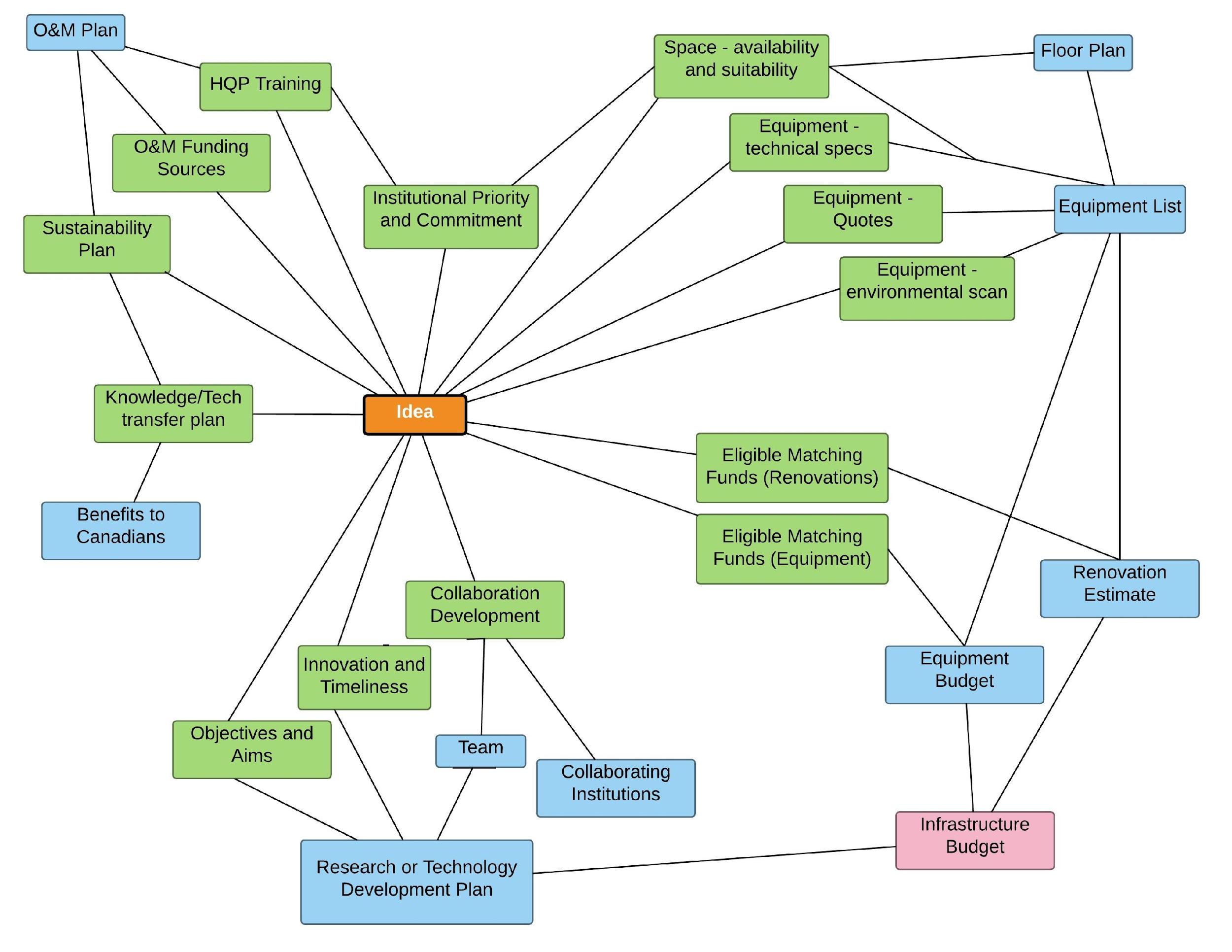 Space and Equipment Plan
O&M and Sustainability Plan
Institutional Alignment
CFI Proposal
Future Benefits
Infrastructure Budget
Research Plan
Institutional Submission Requirements
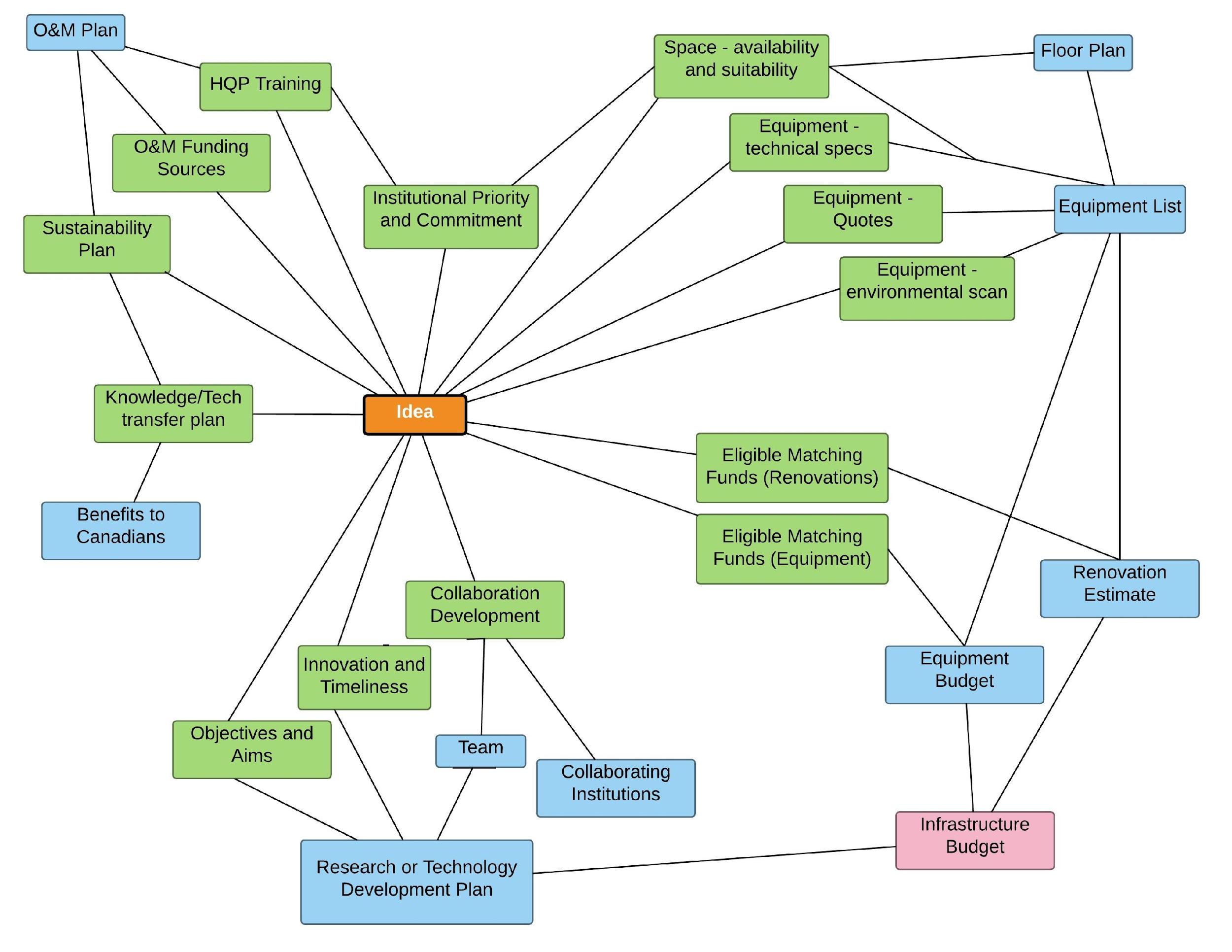 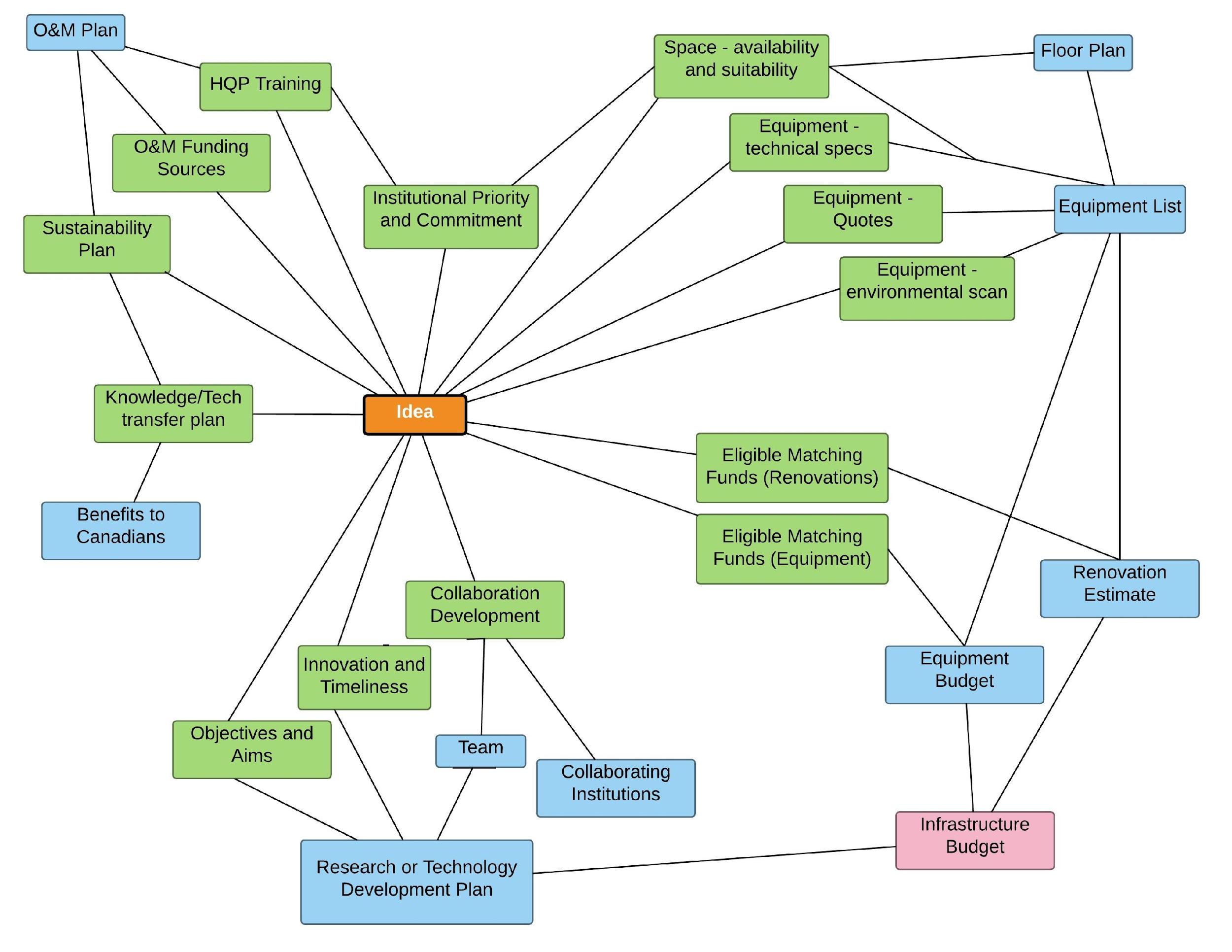 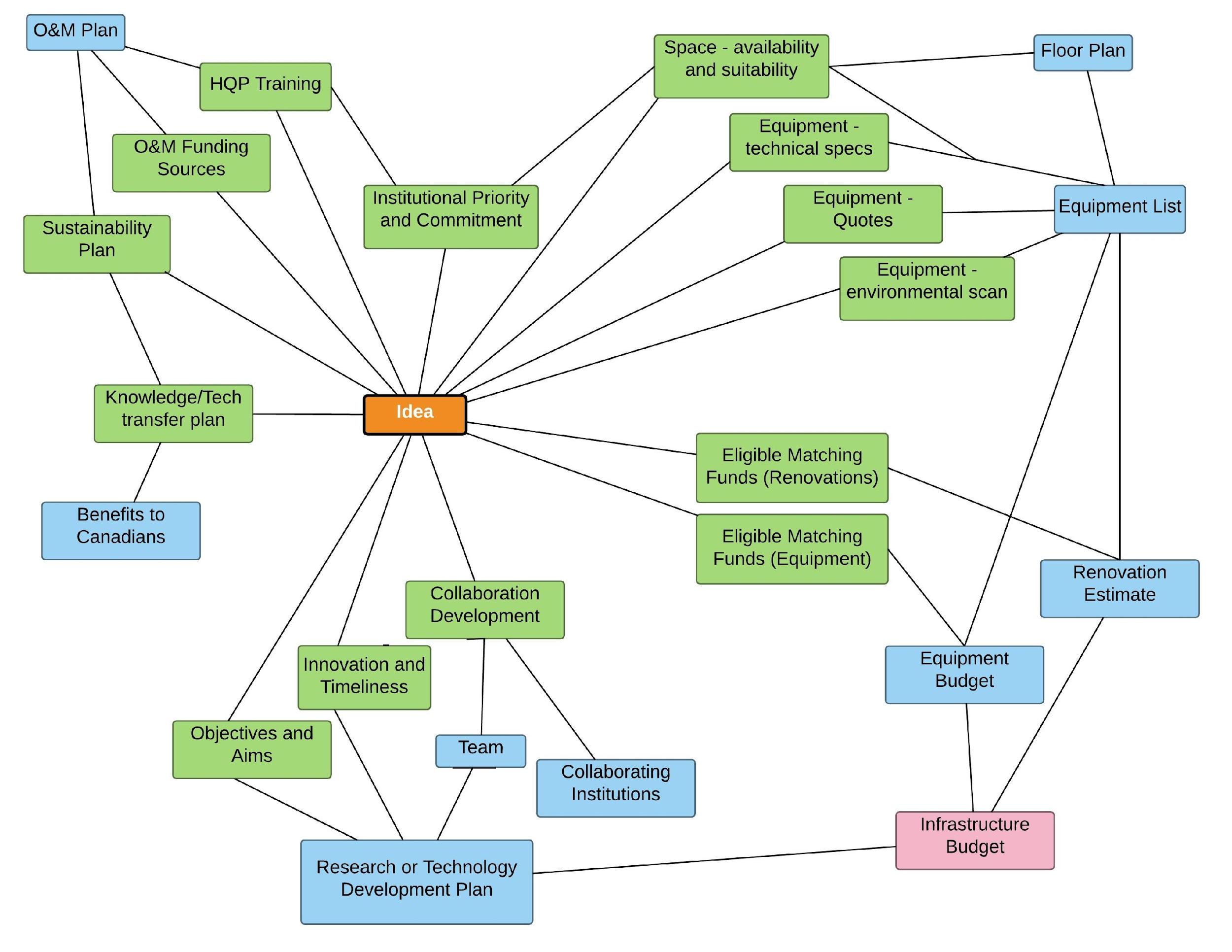 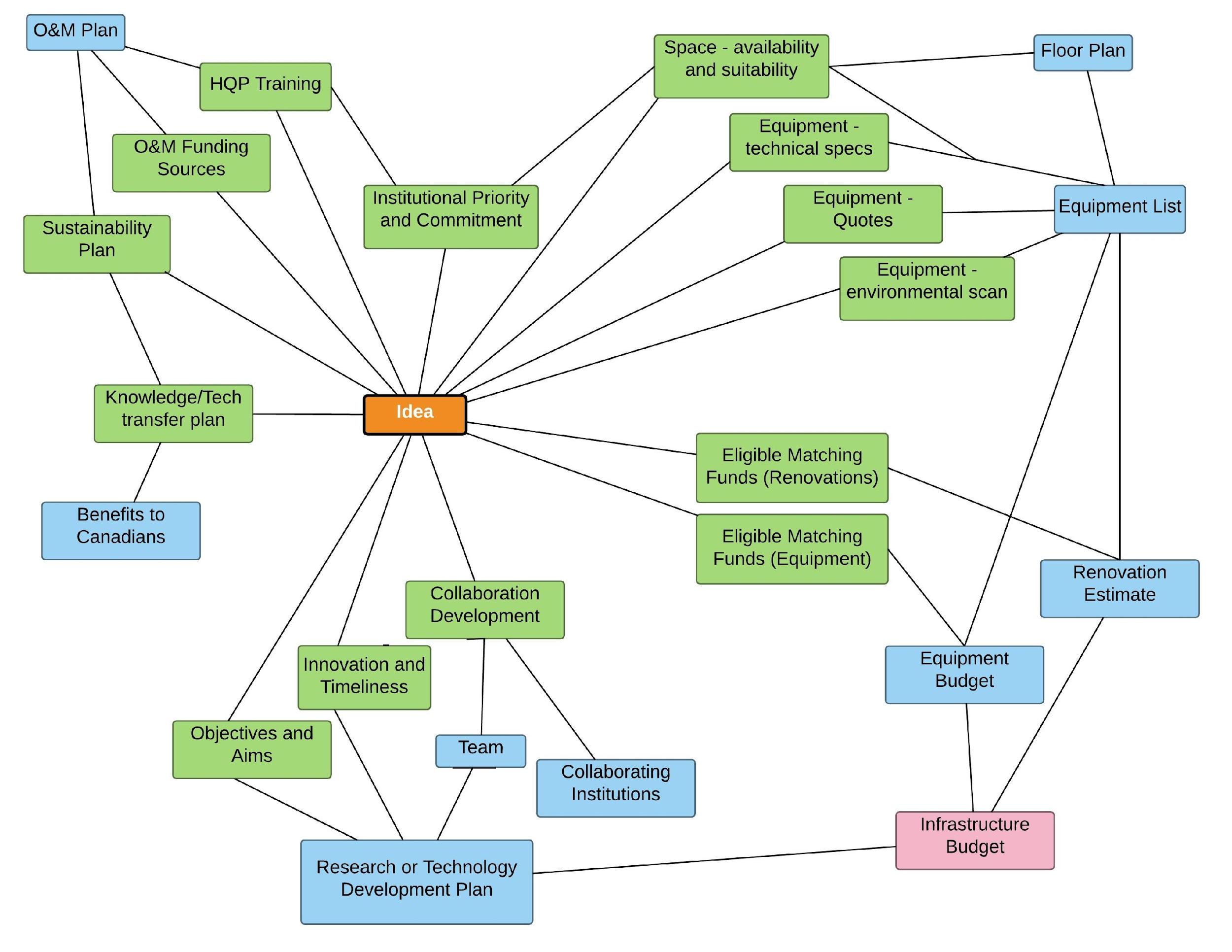 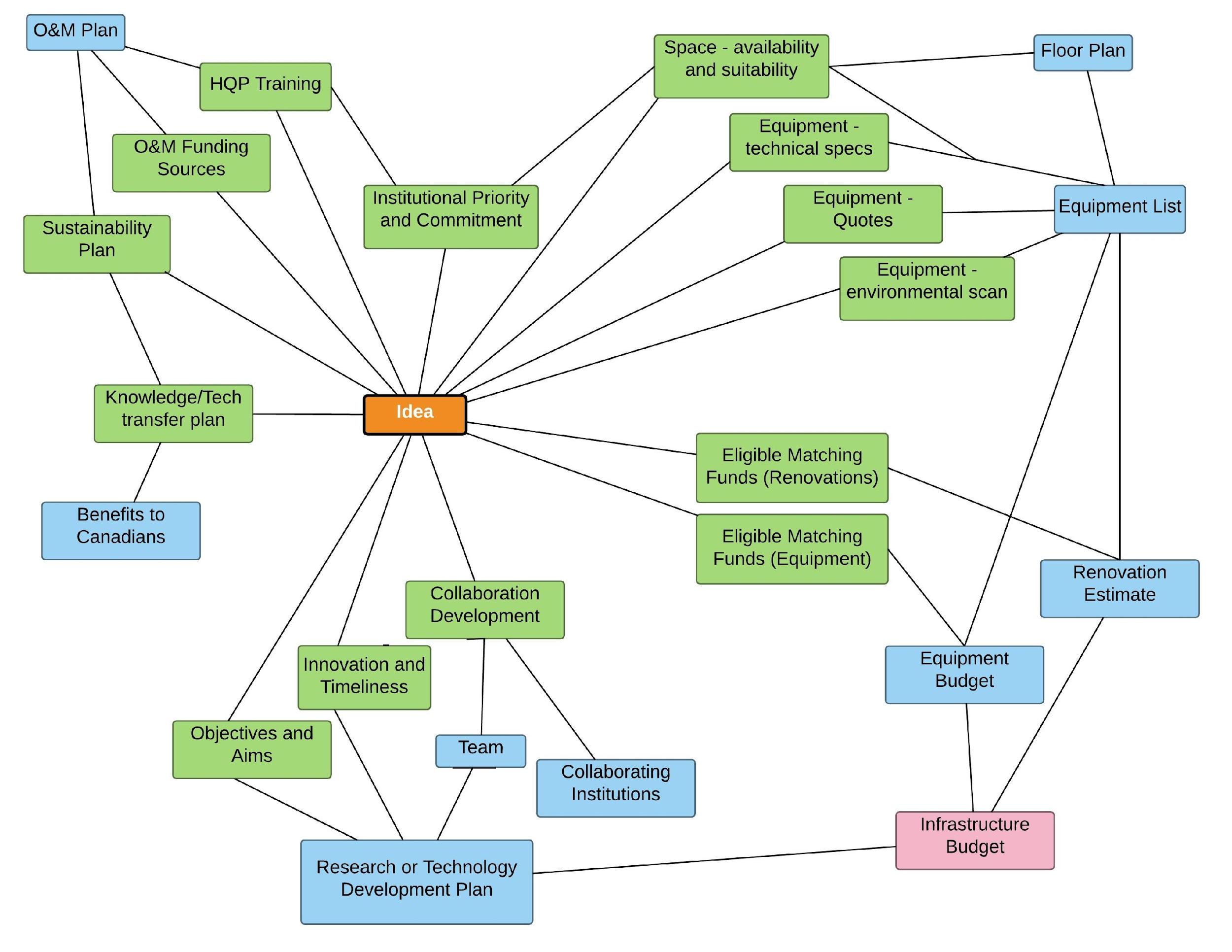 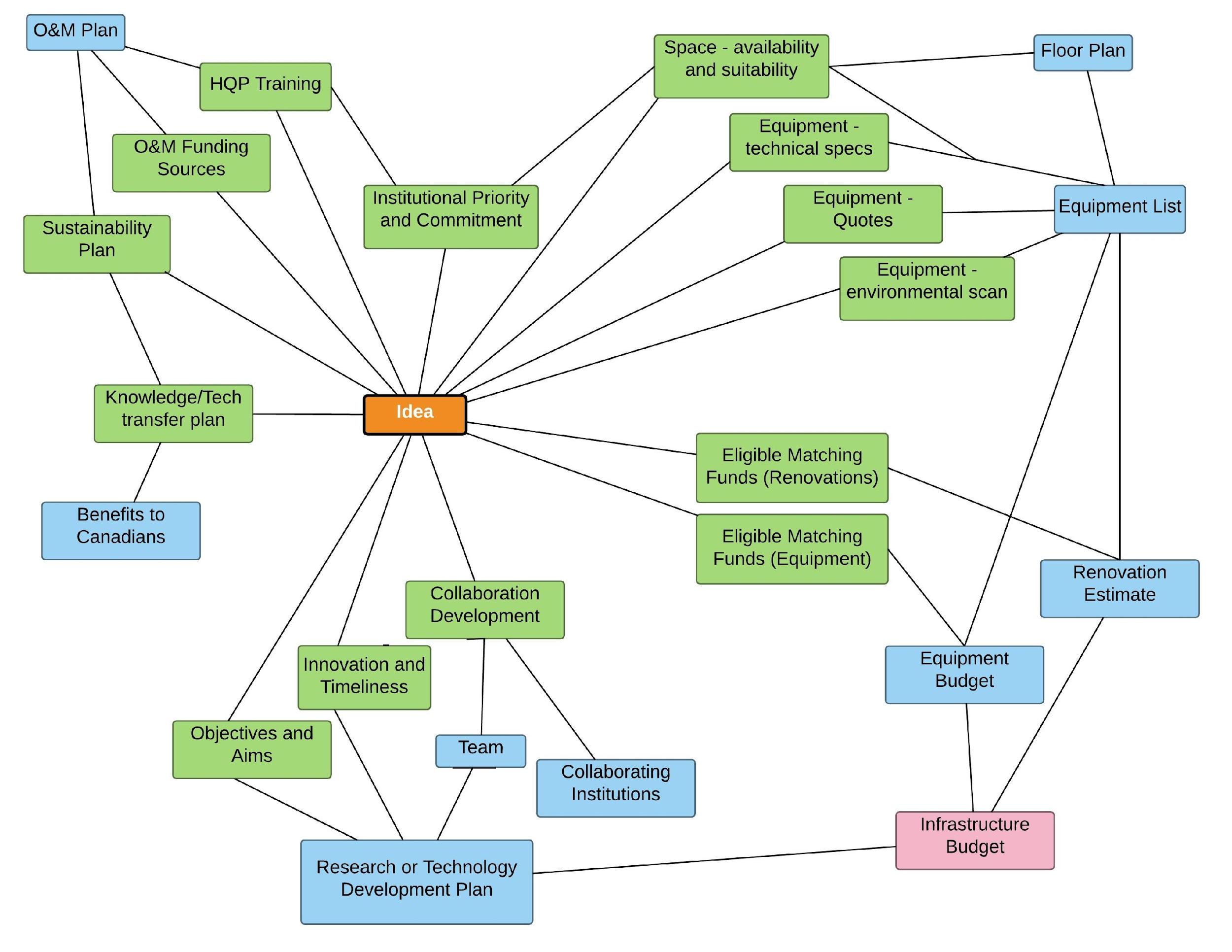 UofA “Suite” of Proposals
strategic decisions
coordinated request
maximized envelope
CFI Proposal Development: Communications
VP Research
VP Academic
VP Facilities & Operations
Faculties
F&O
PMO
RSO
Director
Dean
ADR
Assistant Director
CFI Coordinator
Departments
CFI Liaison
Chair
Space Planners
Researcher (Project Lead)
Contracts Specialists
Estimators
Co-PIs
External
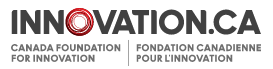 Writers
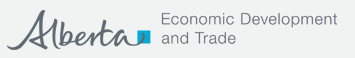 Collaborating Institutions
Post-Award Activities
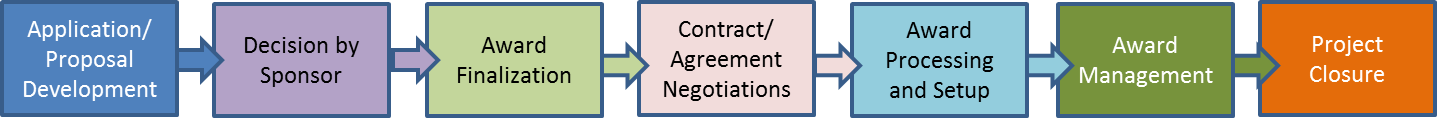 SMS
RSO
RSO
SMS
PI and/or Support administrator
RSO reviews and approves PR
SMS proceeds with the award and contract execution 
SMS issues PO
PI and/or Support administrator
Attaches CFI quote
Identifies CFI line item
Creates PR for bid RSO
Reviews PR
Approves PR for bid
PI
Competitive Bid:
SMS/PI develop and evaluate Request For Proposal (RFP)
SMS provides proposal responses to RSO
PI edits, updates and approves PR
https://policiesonline.ualberta.ca/PoliciesProcedures/Procedures/Competitive-Bid-Procedure.pdf
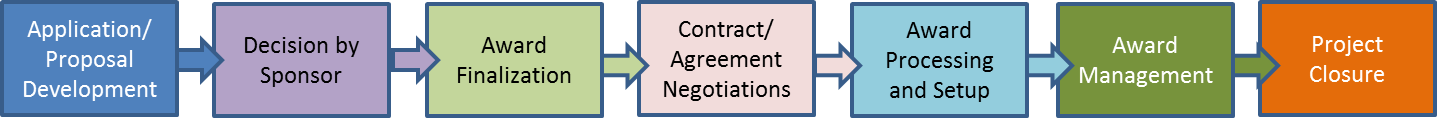 Expenditure Monitoring
e-TRAC Download
Line item Identification
Eligibility Review
Issues Resolution
Confirm expenses
Add missing line numbers
CFI policy guidelines eligibility
Excel spreadsheets are sent to the PI for review
Projects expenses for quarterly periods are downloaded from eTRAC
F18 Q1 Q2 Q3 Q4
Erroneous charges
Budget variances
Line item numbers
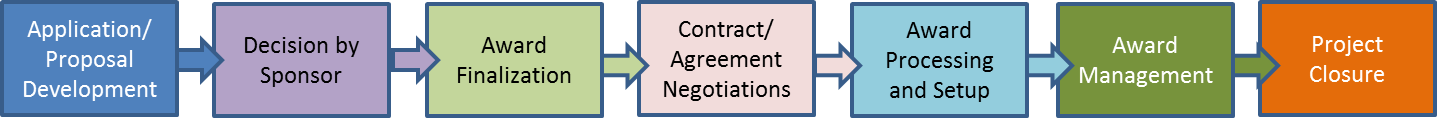 Annual Reporting
e-TRAC Download
Line item Identification and eligibility
Forecast and Confirmations
RSO Review and Consolidation
Review expenditures to date
Forecast remaining amount
end date extensions
variances
new items
Annual summary
Confirm Lab Space
Review Document Retention Policy
Provide Outcomes Report
PI/RSO
Purchasing documents
Construction cost update
Deadline May 5
CFI financial report submitted
Internal deadline May 31, 2017
CFI financial report online
CFI financial report sent to PI
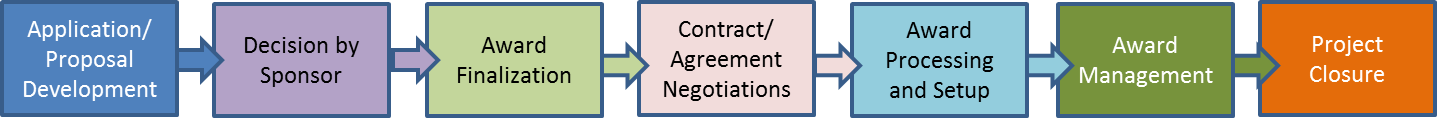 Annual Reporting
e-TRAC Download
Line item Identification and eligibility
Forecast and Confirmations
RSO Review and Consolidation
Review expenditures to date
Forecast remaining amount
end date extensions
variances
new items
Annual summary
Confirm Lab Space
Review Document Retention Policy
Provide Outcomes Report
PI/RSO
Purchasing documents
Construction cost update
Deadline May 5
CFI financial report submitted
Internal deadline May 31, 2017
CFI financial report online
CFI financial report sent to PI
Lessons Learned from CFI Reviewer comments
The CFI’s Review Process for JELF Proposals
(for JELF-Unaffiliated Stream, CFI request <$400K)
Proposals are reviewed by minimum of two expert reviewers

If necessary, the CFI:

Seeks input from one (or more) additional expert reviewers

And/or seeks input from the JELF Advisory Committee

The CFI’s Board of Directors makes the final funding decision

NOTE: Review process is more involved for bigger competitions
Outcome: Oct 2013 to June 2016 UofA JELF Submissions
CFI:
Unaffiliated Stream (<$400K CFI request): 50/61 awarded (82% success rate)

Unaffiliated Stream (>$400K CFI request): 2/4 awarded
Partnerships Stream: 4/4 awarded


Alberta Ministry of Economic Development and Trade:
EDT-SEG Match to Unaffiliated JELF Applications (<$400K CFI request): 31/33 awarded (94% success rate)
17 applications pending
11 applications withdrawn

EDT-SEG matches to Unaffiliated JELF Applications (>$400K CFI request): 2/2 awarded, 2 withdrawn
EDT-SEG matches to Partnerships JELF Applications: 4/4 awarded
CFI Reviewer Concerns
(JELF submissions Oct. 2013 to June 2016)
All Submitted
 Proposals 
(n=60)
Research or Technology Development
Researchers
Need for Infrastructure
Training of HQP
Benefits to Canadians
Note: 
14/60 proposals assessed by third reviewer (23.3%)
4/60 assessed by JELF-AC (6.7%)
Sustainability
%
CFI Reviewer Concerns
(JELF submissions Oct. 2013 to June 2016)
Rejected/Partially Funded Applications
(n=12)
Research or Technology Development
Researchers
Need for Infrastructure
Training of HQP
Benefits to Canadians
Note: 
6/12 proposals assessed by third reviewer (50%)
2/12 assessed by JELF-AC (16.7%)
Sustainability
%
Feedback from Reviewer Comments
Quality of the science and the team must be of the highest level


Research (science) must be presented as the priority 


Infrastructure request should be logical means for enabling the research
Feedback from Reviewer Comments
The innovative nature of the project is crucial

“Novel” ≠ “innovative”

Proposal should represent “new way of doing things”

Interdisciplinary and integrative research is particularly innovative
Feedback from Reviewer Comments
Ability to deliver on the project (feasibility) is crucial


Methods in the research plan must be scientifically sound


Reviewers must be convinced that research plan can be ‘pulled off’
Feedback from Reviewer Comments
Clearly outlined objectives, goals and methods will demonstrate to expert reviewers that research plan is sound


Final funding decisions are made by non-expert reviewers
All concepts should be fully explained in near-lay terms 
Explain all acronyms to avoid jargon


Background information should substantiate feasibility of research approach
Use supporting/preliminary data to substantiate claims
Proposal should stand on its own
References ≠ bibliography
Grantsmanship!!
Feedback from Reviewer Comments
Collaborations are vital
Not necessarily co-PIs
Strong collaborations may help alleviate concern that applicants have insufficient expertise 
Avoid describing tentative collaborations

Need for Infrastructure must justify both:
Why the selected equipment is the right equipment for the project 
Need for the equipment in relation to equipment that is already available
Applicants should address both what is already available and what has been requested in pending CFI applications submitted throughout institution

A clearly outlined plan for training HQP is important
Specify how trainees would be involved in the research plan
How many trainees?
Feedback from Reviewer Comments
Benefits to Canadians should be specific

For basic scientific research: describe anticipated benefits 
e.g. new treatments if the research is successful
how would results be exploited if project is successful?

For applied/translational research: a detailed knowledge mobilization/technology transfer plan is critical

Reviewers expect to see a well-considered plan for potential operations and maintenance requirements